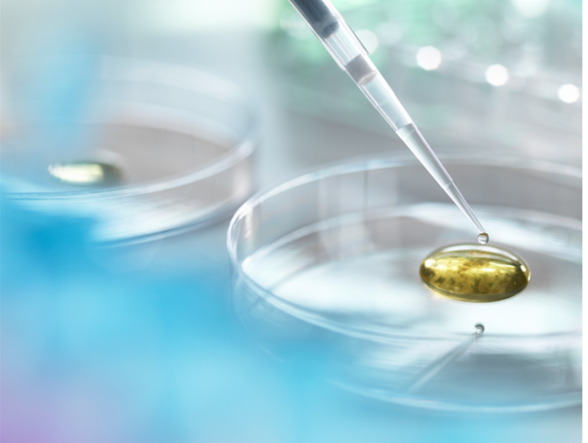 Covid-19
By Leah and Grace and Joyce
WHAT IS COVID-19
COVID-19 S A DISEASE THAT CAN KILL MANY PEOPLE IT CAN CATCH ON TO KIDS , ADULTS AND BUT CAN CATCH ON MOSTLY TO OLDER PEOPLE BEACUSE THERE IMMUNE SYSTEM IS NOT AS STRONG AS TEENS OR KIDS
IMMUNE SYSTEM
WHAT IS YOUR IMM The immune system is a network of biological processes that protects an organism from diseases. It detects and responds to a wide variety of pathogens, from viruses to parasitic worms, as well as cancer cells and objects such as wood splinters, distinguishing them from the organism's own healthy tissue.UNE SYSTEM
Long Term effects of Covid 19
- Hair Loss
- Severe Headaches
- colds
- Muscle Pain
- Fevers
- Nausea
- Cough (Long Lasting)
- Taste and smell loss